Учитель сначала сценарист, а потом актёр
Как-то утром я проспалаВ школу в спешке собираласьЧай холодный наливалаСахар всыпала, мешалаНо, не сладким он осталсяЯ досыпала ещёСтал послаще он немножкоЧай допила я  без остаткаА в остатке стало сладкоСтала я прикидывать в умеОтчего судьбы не милость?Виновата- РАСВОРИМОСТЬ!
Формирование познавательной цели
Итак, где мы в повседневной жизни встречаемся с растворами? Из чего состоят растворы?
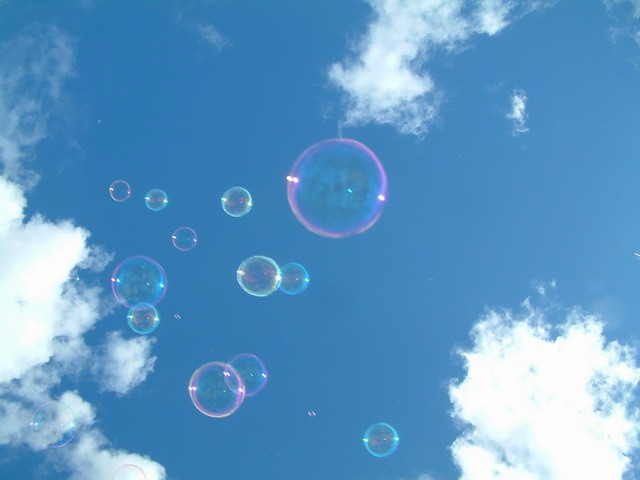 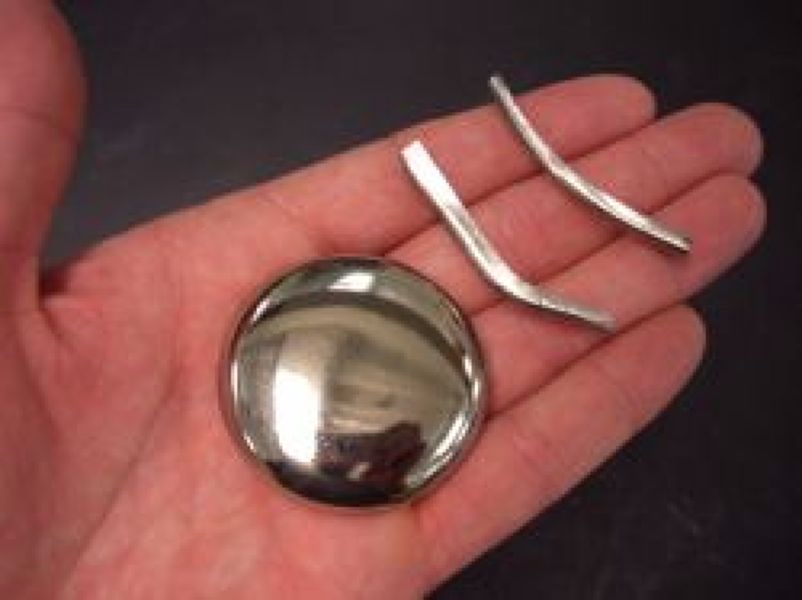 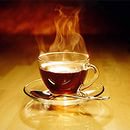 Установление причинно-следственной связи
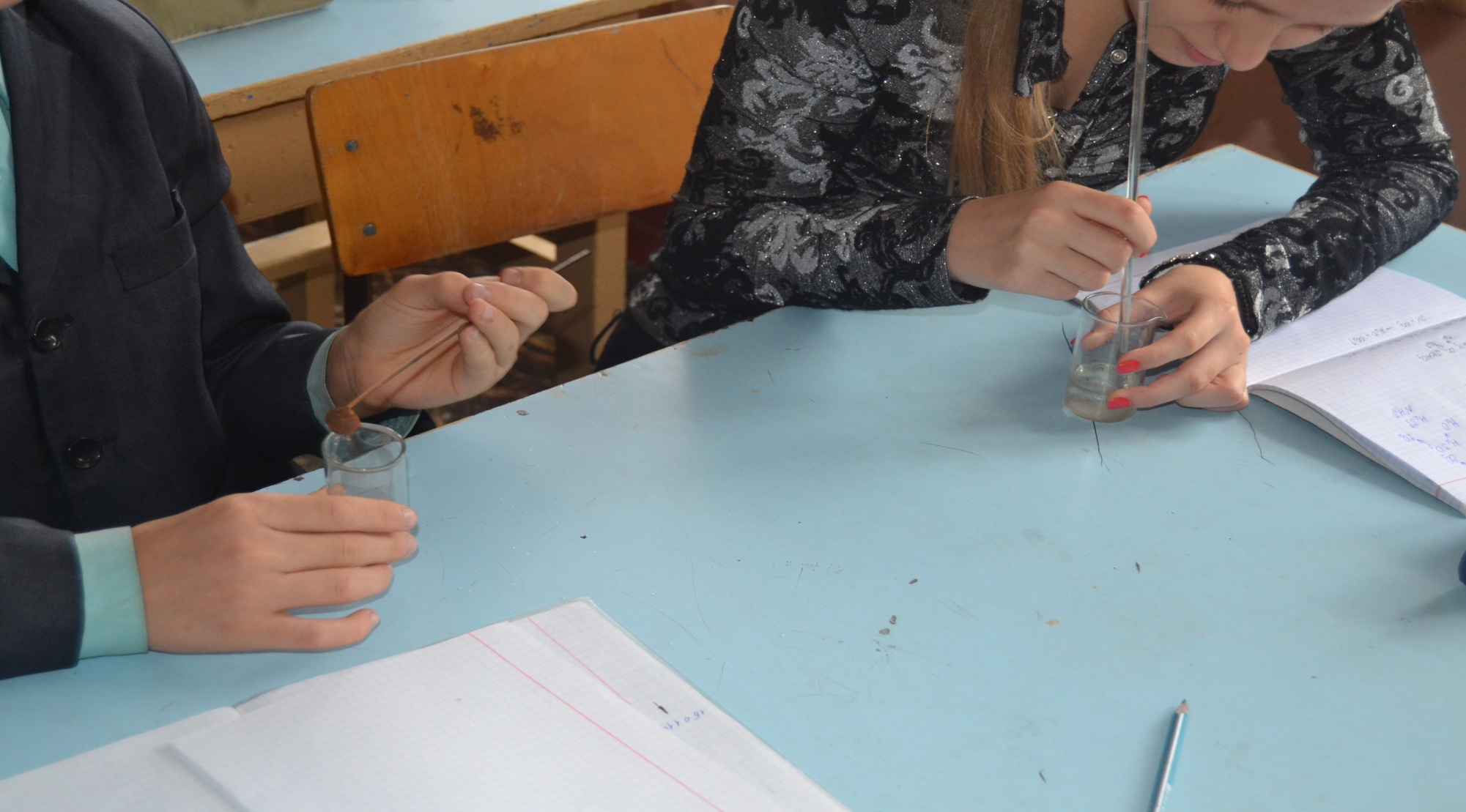 Таблица растворимости
СВЕТОФОР
Закрепление материала
Какой соли больше в крови?
   Раствор соли определённой концентрации используется для приготовления физиологического раствора для вливания его при потерях крови.
Итак, физиологический раствор равен 0,9% раствора натрия хлорида, что близко по концентрации солей плазмы крови.
ЗАКРЕПЛЕНИЕ МАТЕРИАЛА
Задачи , которые используются  в быту.
Б Бабушка внукам на завтрак приготовила чай, один попросил в стакан объёмом 200г положить 2 ч.л.сахара (1 ч.л. сод. 12,5 г сахара), а второй-2 кусочка сахара рафинада (1 кусок имеет массу 5,6 г).
рафинада (1 кусок имеет массу 5,6 г).
 Определите , не пробуя на вкус, в каком стакане чай слаще?
Закрепление материала.
Многофункциональные задачи.

   При При взаимодействия натрия массой 3,5г с соляной кислотой образуется хлорид натрия. натрия с соляной кислотой образуется хлорид натрия. 
Вопросы:
    -Написать уравнение реакции, расставить коеффиценты с помощью электронного баланса.
-Найти массу натрия хлорида
-Определить массовые доли натрия и хлора в соли
Вывод